EU-CERT:European Certificates and Accreditation for European Projects
EU-CERTTransnational partner meeting (TPM4)in Zagreb, Croatia
The EU-CERT – Accreditation and Documentation Conference!
5th - 7th of December 2023

Insights into PR5University of Paderborn
Reference Number:2021-1-DE02-KA220-ADU-000033541 
Duration: 
01.02.2022 – 31.05.2024 (28 month)
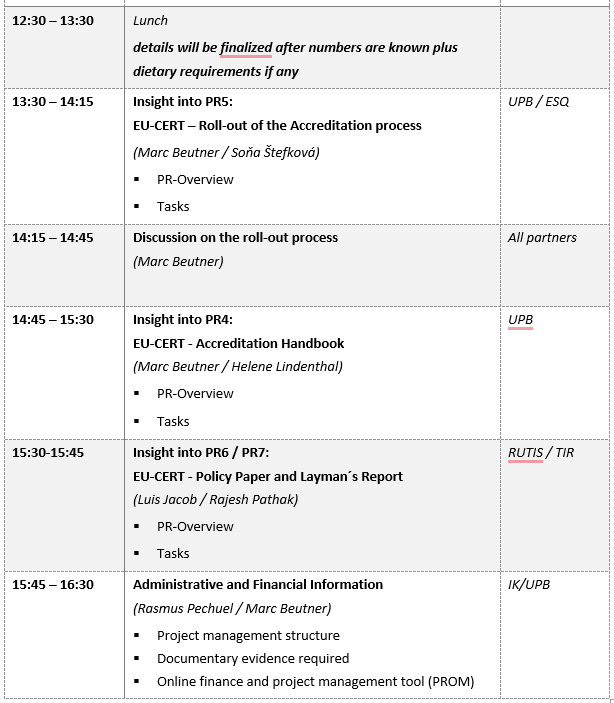 Meeting AgendaWednesday, 6th of December
Project Result 5
EU-CERT – ROLL-OUT OF THE ACCREDITATION PROCESS TO ADULT EDUCATION PROVIDERS
(LEADING ORGA: ESQUARE)
Project Results
Discussion and Q&A
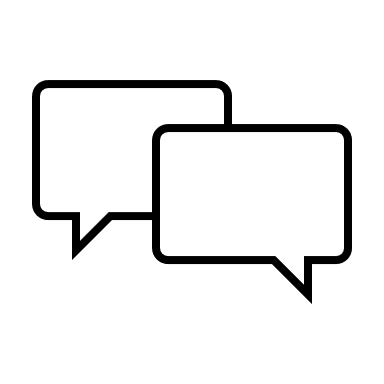 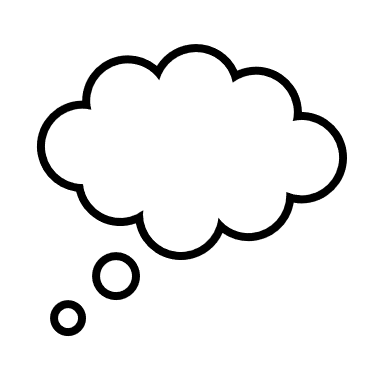 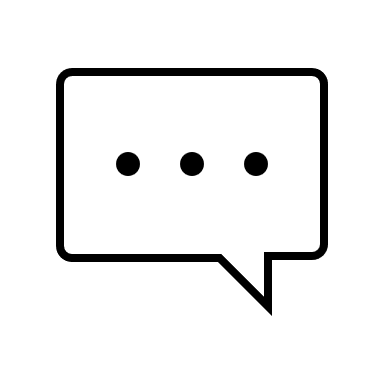 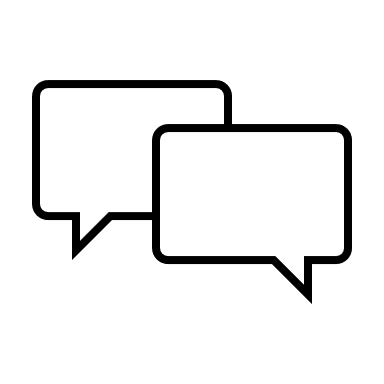 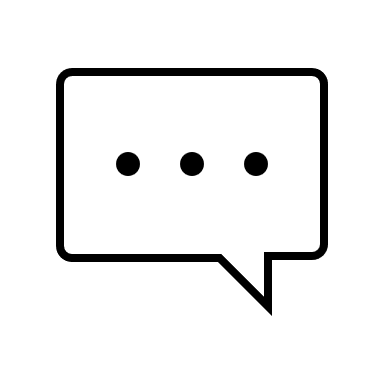 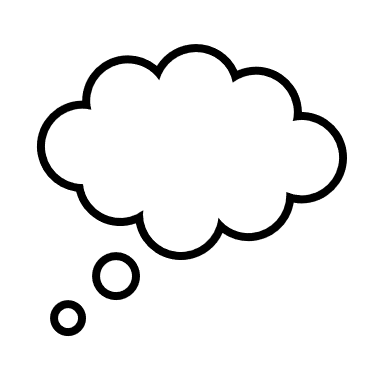 Universität Paderborn
Department Wirtschaftspädagogik Lehrstuhl Wirtschaftspädagogik II Warburger Str. 100
33098 Paderborn

http://www.upb.de/wipaed
Prof. Dr. Marc Beutner
Tel:	+49 (0) 52 51 / 60 - 23 67
Fax:	+49 (0) 52 51 / 60 - 35 63
E-Mail:	marc.beutner@uni-paderborn.de